Сабактын темасы: Маалыматтык сабаттуулук.
Фейк деген эмне?
Спам деген эмне?
Маалыматты кантип коргоо керек?
Интернетке кандай маалыматты жарыялоого болот/болбойт?
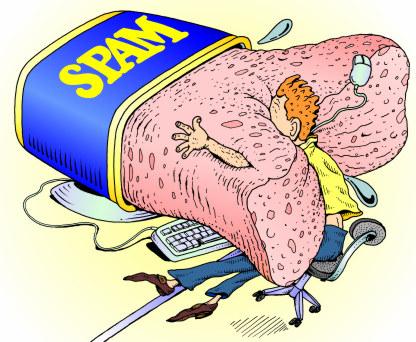 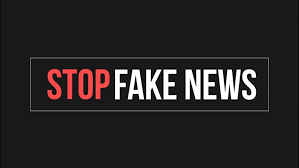 А.Каниметов атындагы №1 жалпы билим  берүүчү
гимназия- интернаты информатика мугалими: Кенжеева Э.Ж.
Сабактын максаты: 

Окуучулар маалымат алуу боюнча жалпы  билимдерди, билгичтерди жана көндүмдөрдү калыптандырышат;
Фейк, спам жөнүндө маалымат алышат жана маалыматтык сабаттуулугун жоюу, аларга туура  мамиле жасоону үйрөнүшөт;
Бир бирин сыйлоого,  ыймандуулукка , шамдагайлыкка, адептүүлүккө , алган билимдерин турмушта колдоонууга, туура чечим чыгарууда пайдаланууга, сабырдуулукка, толеранттуулукка тарбияланышат.
Маалыматтык сабаттуулук— бул адамдын маалыматка муктаж экендигин мойнуна алуу, аны издеп, тандап, баалап жана пайдалана билүү жөндөмү.
Маалыматтык сабаттуулук төмөнкүлөргө мүмкүндүк берет:
•  конкреттүү маалымат муктаждыктарды аныктаганга;
•  маалымат булактарын табууга;
•  маалыматты кабыл алууга же тандоого;
•  маалыматтын сапатын баалоого жана талдоого;
•  маалыматты сактоого жана ирээттөөгө;
•  маалыматты натыйжалуу жана этика менен колдонууга.
Маалыматты издөөдө аны сын көз менен баалоо билгичтиги маанилүү ролду ойнойт. 
Интернеттен маалыматты алып  жатып, өзүңөргө беш суроо бергиле:

•  Макаланын автору ким?
Ал жазып жаткан тема боюнча эксперт болуп саналабы?
•  Макаланын мазмуну жалпы сайттын тематикасына дал келеби?
•  Макаланы жарыялоо датасы барбы?
•  Эмне үчүн мен бул маалыматка ишенүү керек деп эсептейм?
МААЛЫМАТ МЕНЕН ЭМНЕ КЫЛСА БОЛОТ?
Жок нерсени ойлоп таап, аны чындык катары көрсөтүүгө, толук эмес бир тараптуу берүү менен бурмалоого
Өзүңдүн оюңду жана комментарийлерди кошуп редакциялоого
Манипулятор үчүн пайдалуу болгондой  интерпретациялоого
Кайсы бир маанилүү  бөлүктөрүн  жашырып, айтпай коюуга
Маалыматты бурмалоо окурманда туура эмес, жалган ой-пикирдин калыптанышына алып келет.
Фэйк (англ. fake– «жасалма, жалган») маалыматты берүүдө болсо — «жалган маалымат» деген маанини түшүндүрөт.
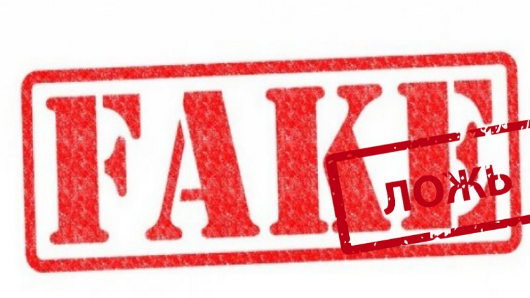 Мисалы, абдан таасирдүү баш сөздөрдүн жардамында: 
«Сенсация: англис тилин 1 ай ичинде үйрөн!», «Ал 2 апта ичинде 20 кг га арыктады, сенин колуңан да келет!» ж.б.
Фейк жаңылыктар – бул трафикти жана кирешени көбөйтүү үчүн окурмандарды алдоо максатында түзүлгөн жалган жаңылыктар.
Жалган жаңылыктарды көбүнчө төмөнкү максаттарда жарыялашат: 
 Алар жайгашкан сайттын жарнамалык кирешесин жана трафигин көбөйтүү үчүн
  Пропагандалоочу идеяларды жана ойлорду таратуу үчүн 
 Коомдук пикирге таасир этүү үчүн, элди паникага түртүү же аны агрессивдүү кылуу үчүн
  Акцияларынын баасын түшүрүү максатында кайсы бир компанияга же корпорацияга маалыматтык чабуул жүргүзүү үчүн
  Кайсы бир адамды жаман жагынан көрсөтүү үчүн
Бүгүнкү күндө эмнелерди “фейк” деп аташат:
Фотошопто жасалган сүрөттөр, адаштыруу максатында же башка окуяны иллюстрациялоо үчүн атайын монтаждалган видеороликтер. Мисалы, бир нече жыл мурун аскердик аракеттерде тартылган видеону акыры күндөрдө болгон окуя катары көрсөтүшөт.
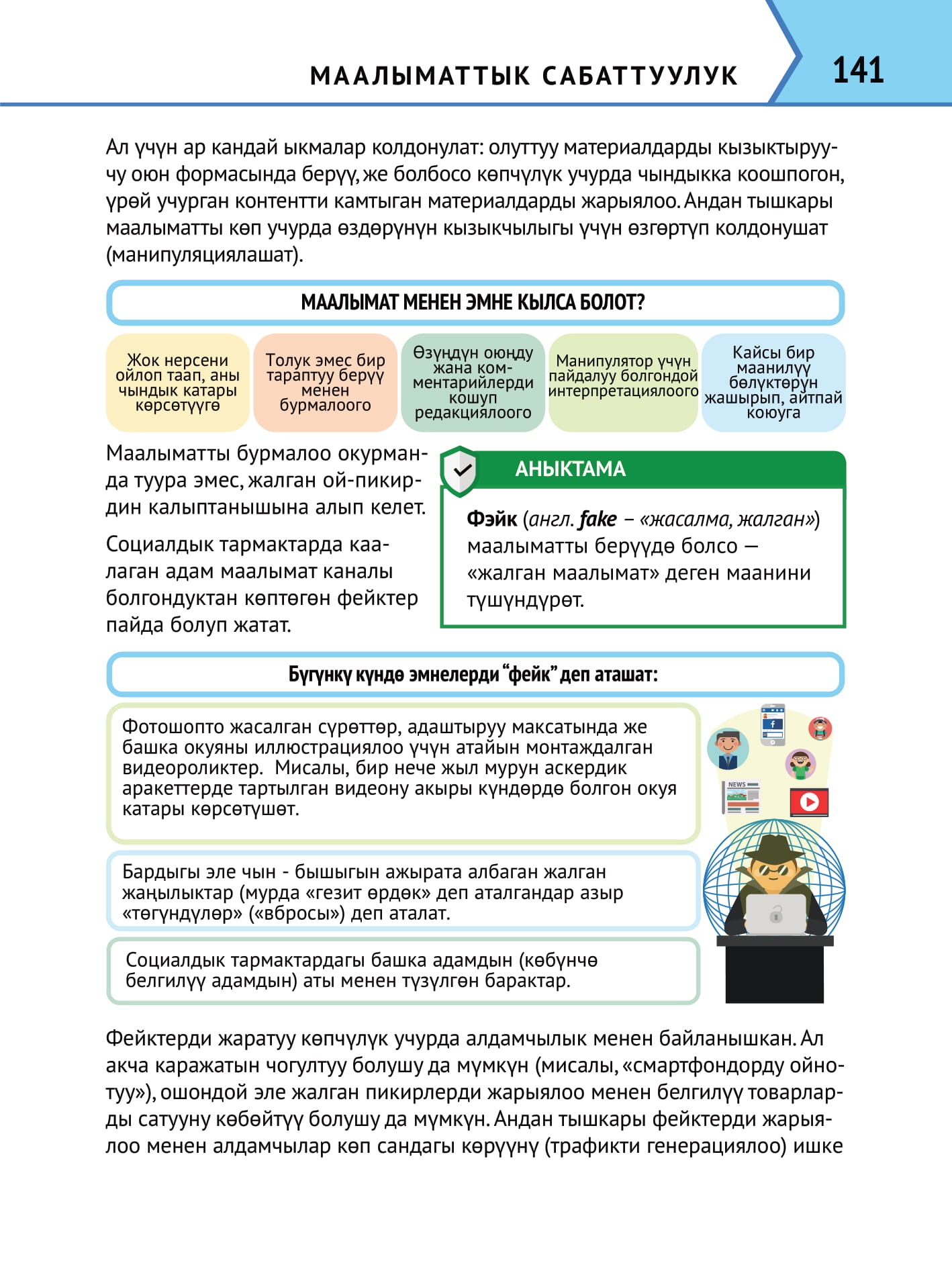 Бардыгы эле чын - бышыгын ажырата албаган жалган жаңылыктар (мурда «гезит өрдөк» деп аталгандар азыр «төгүндүлөр» («вбросы») деп аталат.
Социалдык тармактардагы башка адамдын (көбүнчө белгилүү адамдын) аты менен түзүлгөн барактар.
Спам
Азыр техниканын заманы, дээрлик баардыгыбыз социалдык тармактарга канча бир убактыбызды коротобуз. Кээде интернет дарегибизге бейтаныш колдонуучулардан келген тажатма жарнактар келе берет . Мисалы, « бир айда 100000$  тапсаныз болот», « төмөнкү билдирүүнү дагы 10 адамга таратсаӊ 3 күндөн кийин бактыӊа жолугасыӊ, таратпасыӊ бактыӊан кур каласыӊ» деген сыяктуу. Мындай илдет спам деп аталат. Муну менен ар кандай жарнамаларды эле жибербестен, вирустарды таратуунун оӊой жолу ачылган.
Спам – бул көпчүлүк учурда жөнөтүүчүнү тактоого мүмкүн болбогон сиз каалабаган жарнамалык жөнөтмөлөр.
Спамды таратуучуларды спамерлер деп аташат. 
 Спамерлер өздөрүнүн спамдары үчүн кабыл алуучулардын даректерин ар түрдүү сайттардан чогултушат.
Спамдын коркунучтуулугу: 
 Сайттын мазмунун же каттын текстин кароого тоскоолдук кылат, алаксытат (өзгөчө сөз сайттардагы жарнамалык баннерлер жөнүндө болсо); 
 Почта үкөгүндө кошумча эсти ээлейт, эгер сөз электрондук почтадагы же мессенджерлердеги жөнөтмө жөнүндө болсо;
  Мындай каттардагы шилтемелер көп учурда вирусу бар сайттарга алып келет же өзүнөн-өзү зыяндуу программалык камсыздоолорду жүктөй баштайт; 
 Спамдарды сорттоо үчүн почталык серверлердин ээлеринин ресурстарынын коротулушу.
Спамдан кантип сактанса болот? 
	Электрондук почталык үкөккө же телефонго спамдардын түшүү ыктымалдуулугун азайтуу үчүн төмөндөгүдөй чараларды колдонсо болот:
  Өзүңөрдүн электрондук почтаңардын дарегин бардыгына жеткиликтүү булактарда жарыялабоо; 
 Сайтка катоо формасын дыкат текшерүү жана жөнөтмөлөргө макулдук берүү үчүн талаалардан белгини(галочка) алып салуу;
  Күмөндүү сайттарга каталбоо; 
 Эгерде спам болбой эле келген болсо, андагы шилтемелер менен барбоо; 
 Спамды ачпоо – мындай каттар сүрөттү камтышы мүмкүн жана ошол сүрөттү жүктөө фактысы спамер үчүн почталык үкөктүн активдүүлүгүн көрсөтүү үчүн кызмат кылышы мүмкүн.
Интернетти колдонуу
Интернет - алдамчыларга алданып калбаш үчүн сын көз менен ой жүгүртүү зарыл, башкача айтканда ар кандай шек жараткан маалыматтын алгачкы булагын табууга аракеттенүү керек.
Эң негизгиси – интернетте айтылгандардын бардыгына эле ишене бербөө керек.
ЖАЛПЫЛОО
Маалыматтык сабаттуулук— бул адамдын маалыматка муктаж экендигин мойнуна алуу, аны издеп, тандап, баалап жана пайдалана билүү жөндөмү.
Маалымат менен эмне кылса болорун…
Фэйк (англ. fake– «жасалма, жалган») маалыматты берүүдө болсо — «жалган маалымат» деген маанини түшүндүрөт.
Фейк жаңылыктар – бул трафикти жана кирешени көбөйтүү үчүн окурмандарды алдоо максатында түзүлгөн жалган жаңылыктар.
Жалган жаңылыктарды көбүнчө кандай максаттарда жарыялашаарын …
Спам – бул көпчүлүк учурда жөнөтүүчүнү тактоого мүмкүн болбогон сиз каалабаган жарнамалык жөнөтмөлөр.
Спамерлер ким экенин …
Спамдын коркунучтуулугун…
Спамдан кантип сактанса болоорун …
Эң негизгиси – интернетте айтылгандардын бардыгына эле ишене бербөө керек
СУРООЛОР ЖАНА ТАПШЫРМАЛАР:
Тапшырма 1. Маалыматтык технологияларды колдонуудагы кемчиликтерди атап бергиле
1) «Фейк» деген эмне? Окуу жылынын башталышын 15-сентябрга жылдырыптыр деген маалымат «фейк» болуп эсептелеби? Эмне үчүн?
2) Социалдык тармактагы «фейктер» менен сыналгыдагы «фейктер» бири-биринен айырмаланабы? Алар эмнеси боюнча айырмаланышы мүмкүн экендигин түшүндүргүлө.
3) Өзүңөрдүн мини-изилдөөңөрдү жүргүзгүлө: «Фейк» окуяңарды 10 досуңарга айтып, алардын канчасы силерге ишенгенин эсептегиле.
4) Таблица түзгүлө: спамдын кандай түрлөрү болот жана алардын ар бири кандай зыян алып келиши мүмкүн?
Көӊүл бурганыӊарга чоӊ рахмат!
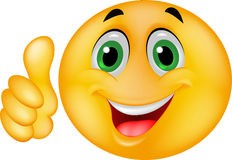